Volkswirtschaftliche Einordnung des Beitrags der Kohle zur Energietransformation
PD Dr. Dietmar Lindenberger
Arbeitskreis Energie in der DPG, Frühjahrssitzung, Bad Honnef, 19.04.2018
Agenda
Die ausgewogene Berücksichtigung der energiepolitischen Ziele (Versorgungssicherheit, Umwelt-/Klimaschutz, Wirtschaftlichkeit) bleibt wesentlich.     
Die essentielle Bedeutung von Energie und Versorgungssicherheit für industriellen Wohlstand wird vielfach unterschätzt.

Nationale Eingriffe in den europäischen Strommarkt und ETS führen i.W.zur Verlagerung von Erzeugung u. Emissionen, nicht zur Vermeidung.
2
AKE Frühjahrssitzung | Volkswirtschaftliche Einordnung des Beitrags der Kohle zur Energietransformation | D.Lindenberger | Bad Honnef, 19.04.2018
Ausgewogene Berücksichtigung der energiepolitischen Ziele
Kohle und insbesondere heimische Braunkohle leisten wichtige Beiträge zu Versorgungssicherheit und Wirtschaftlichkeit.
Braunkohle ist kostengünstig und unabhängig von Weltmarkt-Preisvolatilität, was Strompreise dämpft und wovon der Wirtschaftsstandort DE profitiert. 
Bestehende Kohlekraftwerke tragen in den „kritischen“ Jahren nach 2022 (Kernenergie-Ausstieg, altersbedingtes Ausscheiden konventioneller Kraftwerke, verzögerter Netzausbau, unklare Investitionsbedingungen) zur gesicherten Leistung bei.  
Braunkohle ist von hoher regionalwirtschaftlicher Bedeutung (Brandenburg, Nordrhein-Westfalen, Sachsen, Sachsen-Anhalt).
Effektiver Klimaschutz muss die Wirkungen des EU Strommarkts u. ETS berücksichtigen.
3
AKE Frühjahrssitzung | Volkswirtschaftliche Einordnung des Beitrags der Kohle zur Energietransformation | D.Lindenberger | Bad Honnef, 19.04.2018
Energie und Versorgungssicherheit sind für industriellen Wohlstand von essentieller Bedeutung
Energie ist neben Kapital und Arbeit essentieller Produktionsfaktor industrieller Volkswirtschaften. 
Energie ist für die Wohlstandsproduktion etwa so wichtig wie Kapital und Arbeit zusammen. Die Produktionsmächtigkeit („Output-Elastizität“) der Energie liegt in industriellen Volkswirtschaften vielfach in der Größenordnung von 50%. (*)
Energie- und Versorgungssicherheit werden vielfach unterschätzt.
      (*) Energiewirtschaftliche Tagesfragen 2017, Heft 11, S.45-36; und Heft 9, S.19-22 und dortige Referenzen.
4
AKE Frühjahrssitzung | Volkswirtschaftliche Einordnung des Beitrags der Kohle zur Energietransformation | D.Lindenberger | Bad Honnef, 19.04.2018
Nationale Eingriffe in den europäischen Strommarkt u. EU-ETS führen lediglich zur Verlagerung von Erzeugung u. Emissionen
Vergleich zweier Szenarien des DE und EU Strommarkts bis 2030 (*)

Referenzszenario orientiert an Energiereferenzprognose für BMWi 2014
Szenario mit zusätzlicher CO2-Reduktion in DE	 (22 Mio. t CO2 zusätzlich ggü. Projektionsbericht in 2020)
	Durch Differenzbildung zwischen den Szenarien werden die Effekte 	der nationalen Politik identifiziert.       (*) EWI Studie (2015), Auswirkungen deutscher CO2-Vermeidungsziele im europäischen Strommarkt                       http://www.ewi.research-scenarios.de/de/publikationen/
5
AKE Frühjahrssitzung | Volkswirtschaftliche Einordnung des Beitrags der Kohle zur Energietransformation | D.Lindenberger | Bad Honnef, 19.04.2018
Verminderte Stromerzeugung in Deutschlandwird durch erhöhtes Importsaldo kompensiert
6
AKE Frühjahrssitzung | Volkswirtschaftliche Einordnung des Beitrags der Kohle zur Energietransformation | D.Lindenberger | Bad Honnef, 19.04.2018
Im benachbarten Ausland wird umgekehrtmehr Strom erzeugt (zulasten der ausl. Importsaldi)
7
AKE Frühjahrssitzung | Volkswirtschaftliche Einordnung des Beitrags der Kohle zur Energietransformation | D.Lindenberger | Bad Honnef, 19.04.2018
Effekte der nationalen CO2-Vermeidung im EU Strommarkt und EU-ETSDifferenzen der Bruttostromerzeugung (2030)
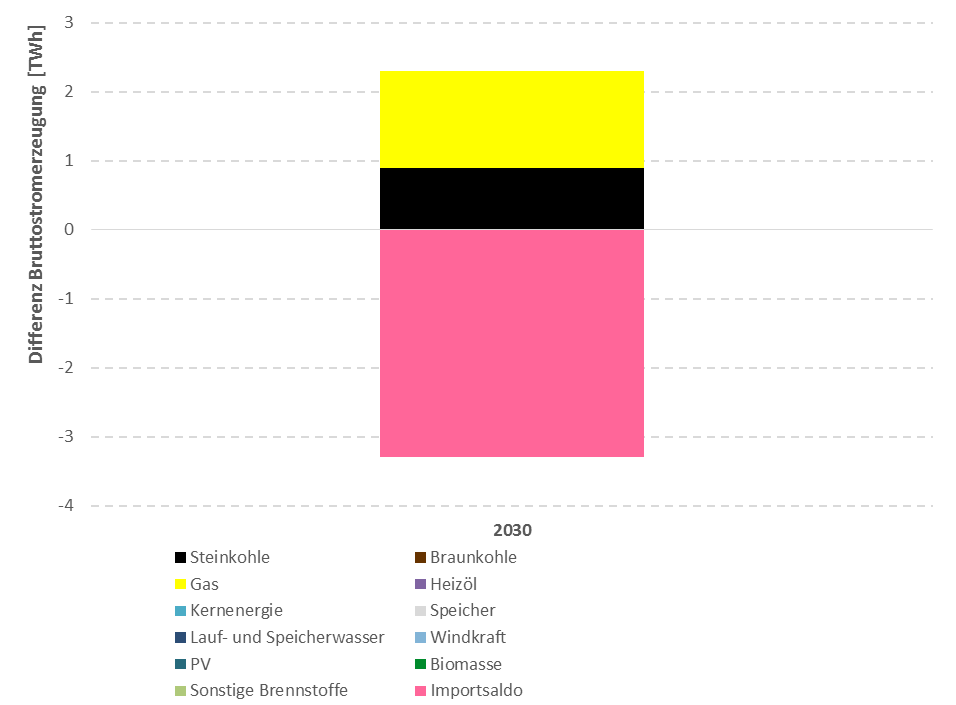 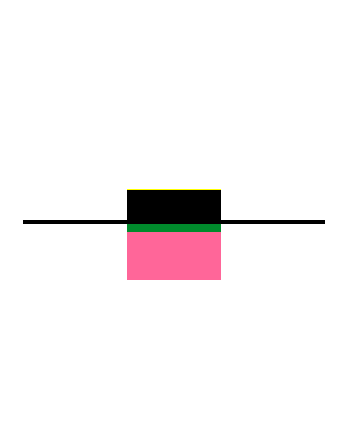 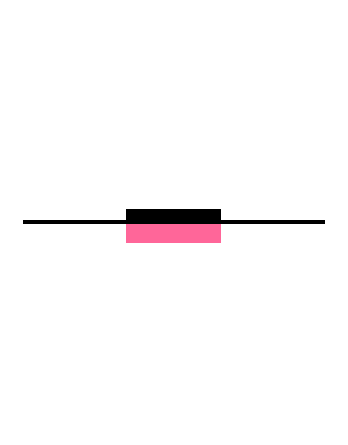 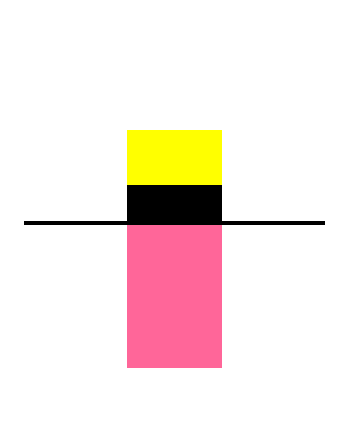 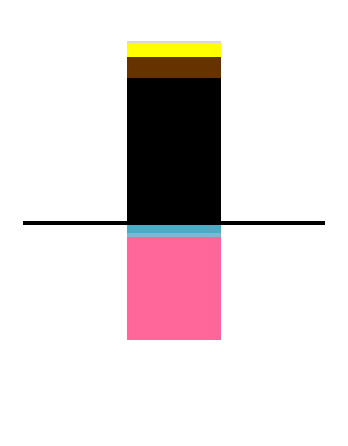 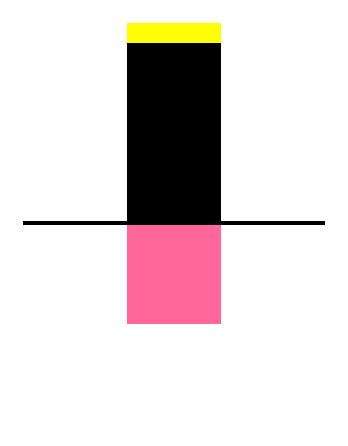 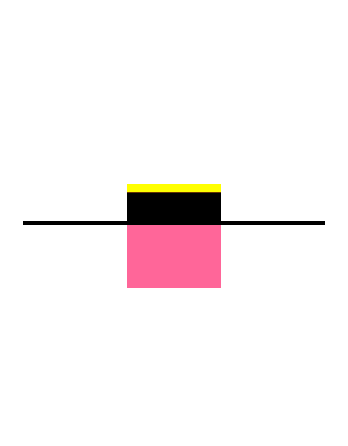 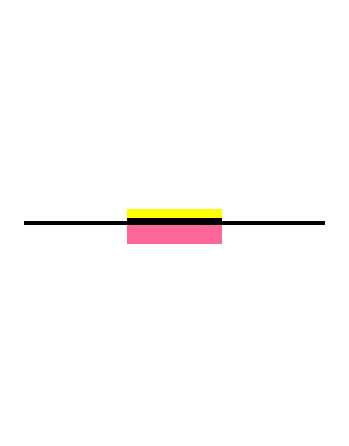 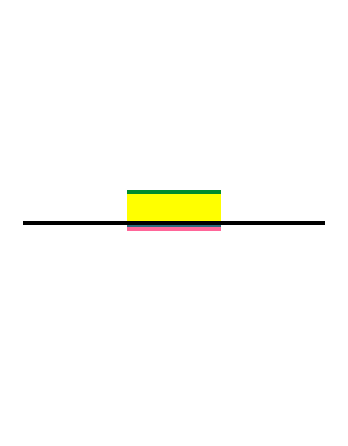 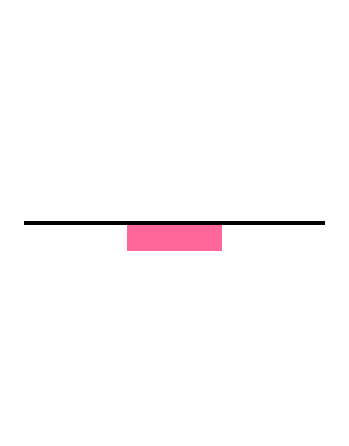 8
AKE Frühjahrssitzung | Volkswirtschaftliche Einordnung des Beitrags der Kohle zur Energietransformation | D.Lindenberger | Bad Honnef, 19.04.2018
Differenzen der Kraftwerkskapazitäten in DE
AKE Frühjahrssitzung | Volkswirtschaftliche Einordnung des Beitrags der Kohle zur Energietransformation | D.Lindenberger | Bad Honnef, 19.04.2018
9
Differenzen der Kraftwerkskapazitäten in europäischen Nachbarländern
10
AKE Frühjahrssitzung | Volkswirtschaftliche Einordnung des Beitrags der Kohle zur Energietransformation | D.Lindenberger | Bad Honnef, 19.04.2018
CO2-Emissionen in Deutschland und Europa
11
AKE Frühjahrssitzung | Volkswirtschaftliche Einordnung des Beitrags der Kohle zur Energietransformation | D.Lindenberger | Bad Honnef, 19.04.2018
Zusammenfassung
Energie ist ein essentieller Produktionsfaktor. Die Bedeutung von Energie und Versorgungssicherheit für industriellen Wohlstand wird vielfach unterschätzt.

Nationale Eingriffe in den europäischen Erzeugerwettbewerb und EU-ETS führen i.W. zu Verlagerungseffekten ins EU Ausland, nicht zur Emissionsvermeidung.
Stromexporte aus DE gehen zurück, Stromimporte nach DE nehmen zu
Im Szenario mit nationalem Eingriff steigen insb. in PO, CZ, BE, NL, DK Stromerzeugung und Emissionen aus Steinkohlekraftwerken
Die Ergebnisse illustrieren den Effekt einer einseitigen Restriktion auf Stromerzeugung in DE im europäischen Erzeugerwettbewerb und EU-ETS.
AKE Frühjahrssitzung | Volkswirtschaftliche Einordnung des Beitrags der Kohle zur Energietransformation | D.Lindenberger | Bad Honnef, 19.04.2018
12
Vielen Dank für Ihr Interesse!

PD Dr. Dietmar Lindenberger
Energiewirtschaftliches Institut an der Universität zu Köln (EWI)
Alte Wagenfabrik
Vogelsanger Straße 321a
D-50827 Kölndietmar.lindenberger@uni-koeln.de
AKE Frühjahrssitzung | Volkswirtschaftliche Einordnung des Beitrags der Kohle zur Energietransformation | Bad Honnef, 19.04.2018